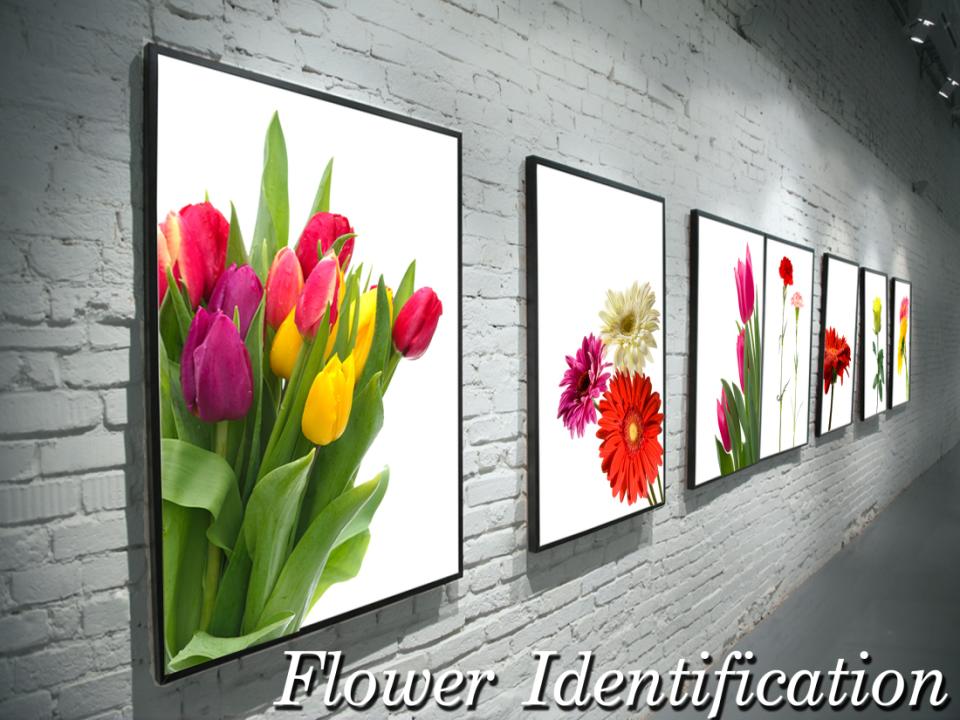 1
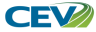 Objectives
To identify flowers and other floral materials.
To discover the botanical and common names of flowers and other floral materials.
To analyze flower characteristics.
2
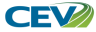 Main Menu
Line Flowers
  Mass Flowers
  Form Flowers
 Filler Flowers
		 Foliage & Greenery
 Potted Plants
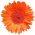 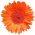 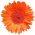 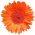 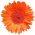 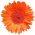 3
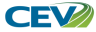 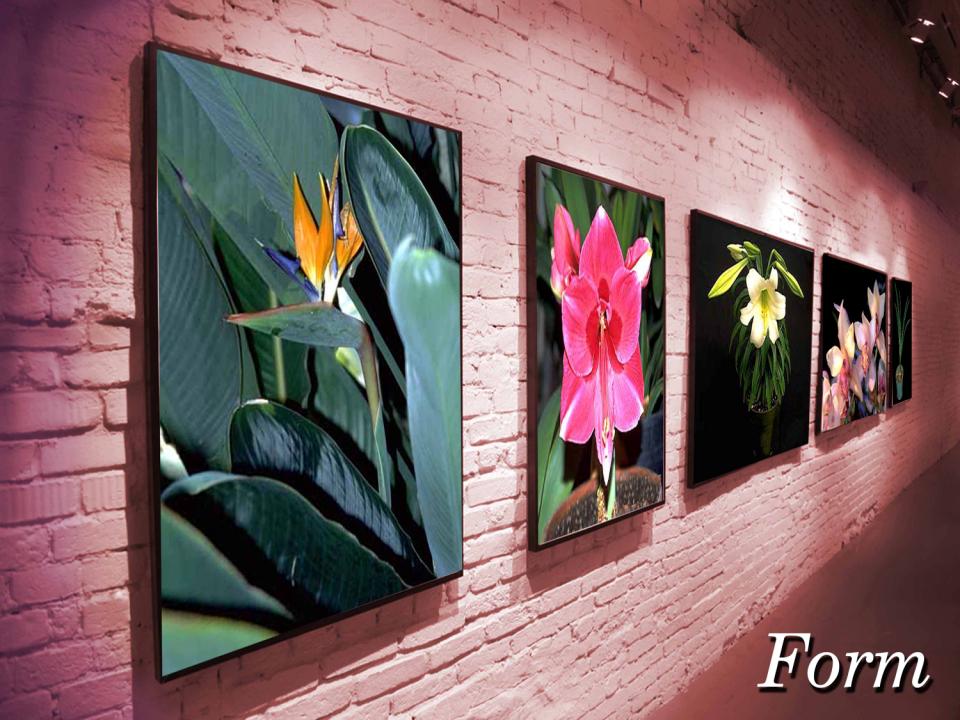 Return to
Main Menu
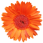 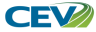 4
Form Flowers
Are used to create focal point with unusual and distinctive shapes
5
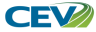 Cattleya Orchid Hybrid
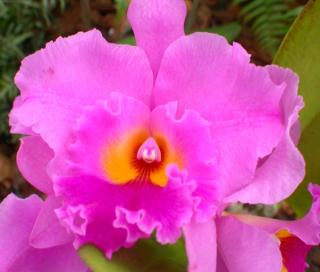 Botanical name: Cattleya cv.
Origin: Costa Rica and South America
Color: shades of violet, pink, white and yellow
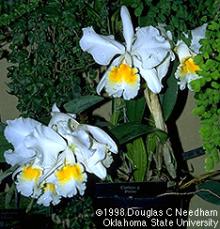 6
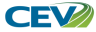 Peruvian Lily
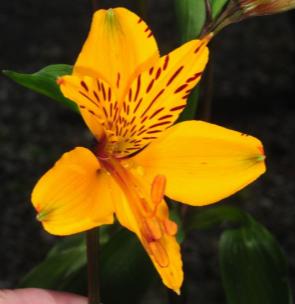 Botanical name: Alstroemeria aurantiaca
Origin: South America
Color: tints of white, pink, yellow, red, green, orange and mauve
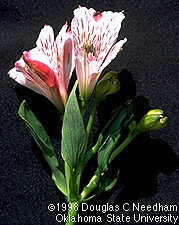 7
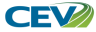 Hybrid (Garden) Lily
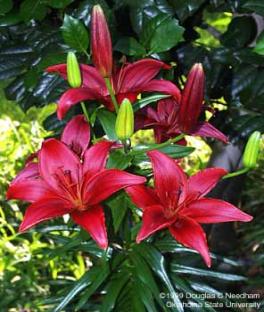 Botanical name: Lilium x hyrbridum cv. 
Origin: Japan and Taiwan
Color: waxy white, pink or orange
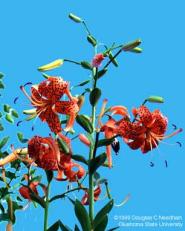 8
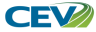 Trumpet (Easter) Lily
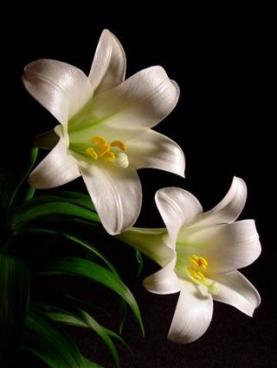 Botanical name: Lilium longiflorum cv.
Origin: Japan and Taiwan 
Color: white, pink and salmon
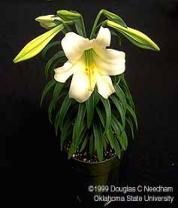 9
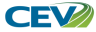 Anthurium, Flamingo Lily
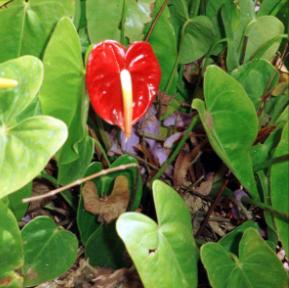 Botanical name: Anthurium x andraenum cv.
Origin: South and Central America
Color: red, orange, pink, salmon and white
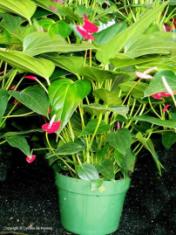 10
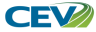 Ladyslipper Orchid
Botanical name: Paphiopedilum x hybrid cv. 
Origin: North America, Europe and Asia
Colors: background colors are generally white, yellow or green
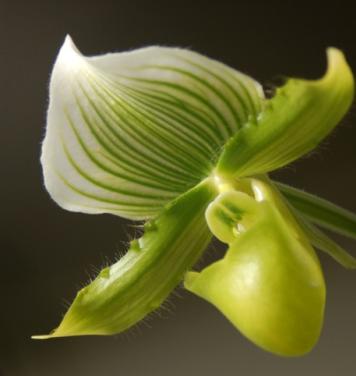 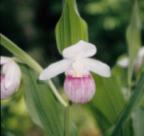 11
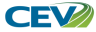 Phalaenopsis (Butterfly) Orchid
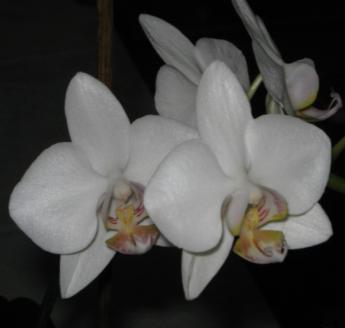 Botanical name: Phalaenopsis cv. 
Origin: southeast Asia
Color: white with yellow and orange marking on the throat, sometimes a pinkish violet
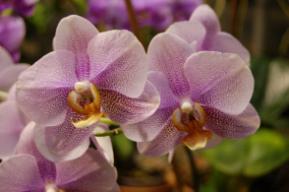 12
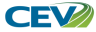 Bird-of-Paradise
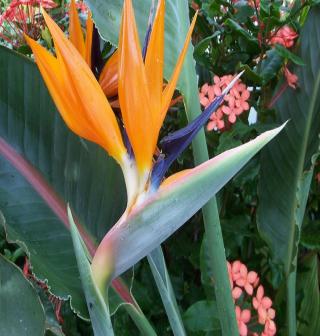 Botanical name: Strelitzia reginae 
Origin: South Africa
Color: deep orange outer petals with deep blue inner petals enclosed in green outer sheath
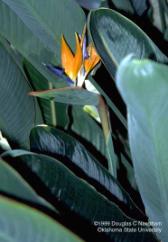 13
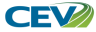 Amaryllis
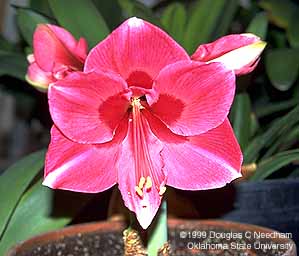 Botanical name: Hippeastrum hybrid cv.
Origin: South Africa
Color: red, pink and white
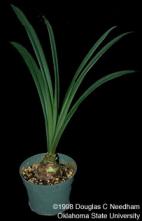 14
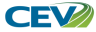 Daylily
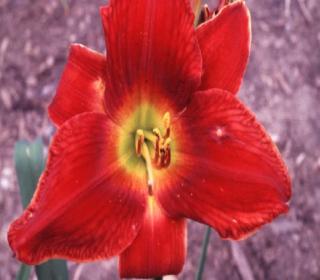 Botanical name: Hemerocallis cv. 
Origin: Europe, China, Japan and Korea
Color: yellow, pink, red and white
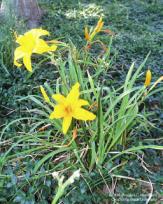 15
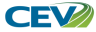 Return to 
Main Menu
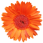 Cymbidium Orchid
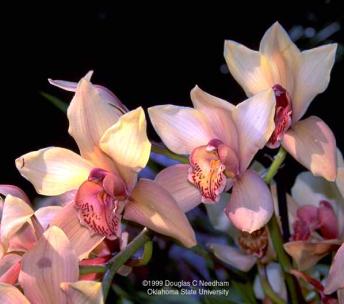 Botanical name: Cymbidium cv.
Origin: Asia and northern Australia
Color: pink, yellow, white or green
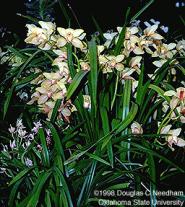 16
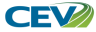 Return to
Main Menu
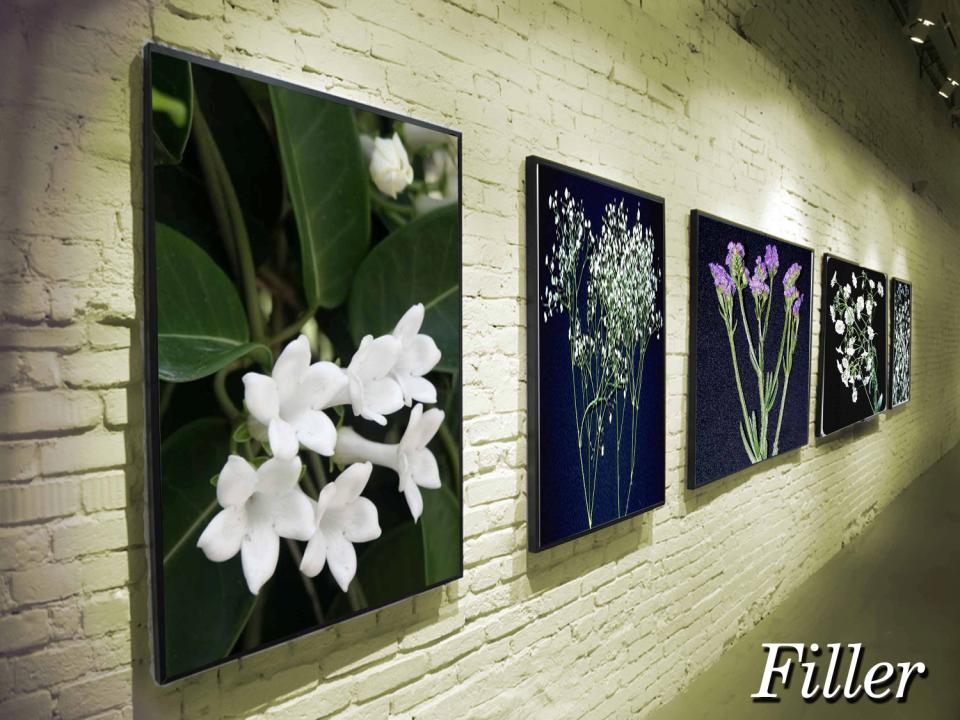 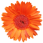 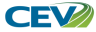 17
Filler Flowers
Are flowers used to complete a design by adding depth
18
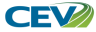 Stephanotis
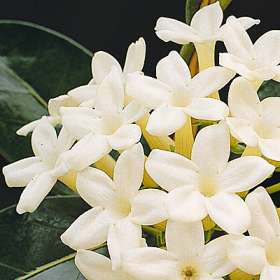 Botanical name: Stephanotis floribunda 
Origin: Africa
Color: white
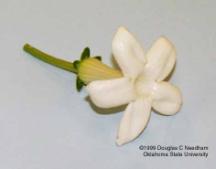 19
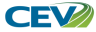 Salvia
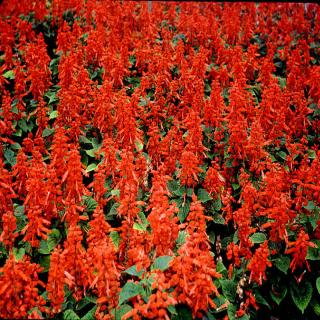 Botanical name: Salvia splendens cv. 
Origin: Central and South America, Asia and the Mediterranean 
Color: purple and red
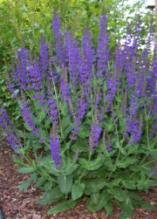 20
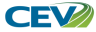 Baby’s Breath
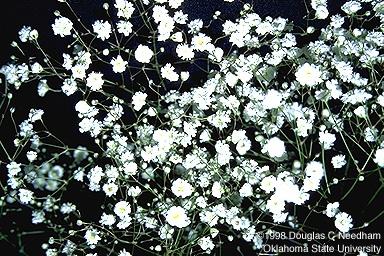 Botanical name: Gypsophila elegans cv.
Origin: Europe, Asia and north Africa
Color: white
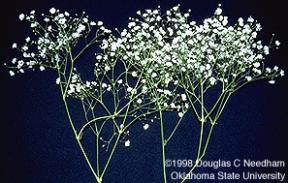 21
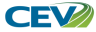 Statice
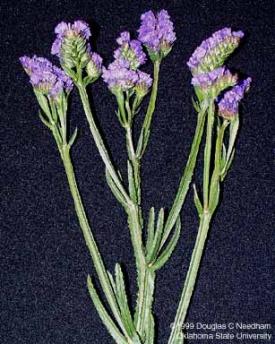 Botanical name: Limonium sinuatum
Origin: central Asia, Mediterranean region and the Canary Islands
Color: blue, violet, mauve, white and yellow
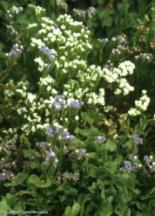 22
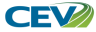 Spring Heather
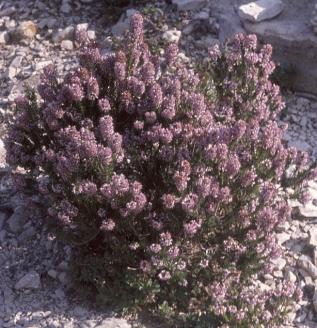 Botanical name: Erica carnea cv.
Origin: mountainous areas of central and southern Europe
Color: purple, white and green
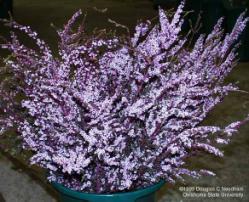 23
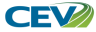 Ageratum
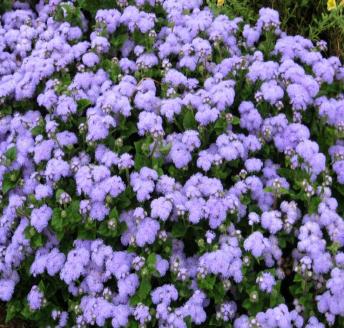 Botanical name: Ageratum mexicanum
Origin: Central America and Mexico
Color: violet, blue, pink and yellow
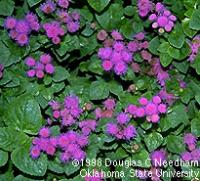 24
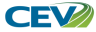 Return to 
Main Menu
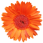 Waxflower
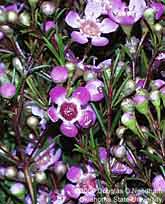 Botanical name: Chamelaucium uncinatum
Origin: western United States
Color: white and purple
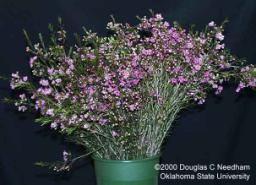 25
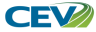